муниципальное казенное дошкольное образовательное 
учреждение города Новосибирска 
«Детский сад №441 «Карусель»
Проект
«Формирование инициативы и ответственности у детей старшего дошкольного возраста посредством волонтерства»

для детей старшей группы
(продолжительность – 9 месяцев)
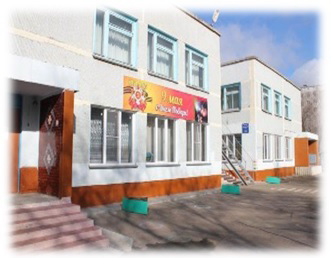 Выполнили воспитатели:
 
Клюг Нина Николаевна
(высшая квалификационная категория)

Фрай Марина Владимировна 
(высшая квалификационная категория)
Новосибирск
Постановка проблемы
Взрослые не дают детям достаточно свободы и самостоятельности, стремясь сделать все за ребенка.

  Процесс воспитания направлен не на проявление инициативы, а на исполнительность.

  Социальная несправедливость и падение нравственных идеалов вынуждают современных людей  цинично относиться к жизненным реалиям.
Цель проекта
Внедрение волонтерской практики в деятельность ДОУ как средства формирования инициативы и ответственности у детей старшего дошкольного возраста.
Задачи проекта
Формировать представления о волонтерском движении у детей старшего дошкольного возраста.

Воспитывать инициативность, самостоятельность, ответственное и гуманное отношение к окружающим, к природе.

Приобщать к труду через заботу об окружающих.

Развивать навыки общения детей в коллективе.

Приобщать родителей к вопросам духовно-нравственного воспитания детей.
Ожидаемые результаты
У детей:
  развитие интереса к волонтерской деятельности;

  желание помогать сверстникам и взрослым;

  сформированы предпосылки толерантного отношения к другим людям и окружающей среде;

  положительная динамика коммуникативного развития;

  сформирована потребность в проявлении инициативы;

  овладение навыками ответственного поведения.
Ожидаемые результаты
У родителей:
  повышение уровня знаний в вопросах духовно-нравственного воспитания детей;

  активное участие родителей в жизни ДОУ.

У педагогов:
  повышение профессиональной компетентности в вопросах духовно-нравственного воспитания детей;

  желание внедрять полученные знания в практику работы с детьми и родителями.
Этапы реализации проекта
I этап – организационный 
(сроки реализации 01.09.-30.09.)
Цель: социально-психологическая подготовка волонтёров.

Задачи: 
  определение направления и содержания волонтерской деятельности;
  создание организационных условий; 
  мотивирование детей и родителей на волонтерскую деятельность.
Этапы реализации проекта
Предполагаемый результат: 

  определен уровень знаний детей и родителей о волонтерской деятельности; 

  выявлены индивидуальные особенности, интересы и потребности детей; 

  созданы комфортные условия для дальнейшей работы в группе.
Этапы реализации проекта
Содержание деятельности:

  Оценка уровня проявлений  у детей коммуникативных способностей,  самостоятельности, инициативности, ответственности, принятия и осознания нравственной нормы в ходе наблюдений, бесед.

  Анкетирование родителей «Волонтерское движение в ДОУ».

  Беседа-анкетирование для детей «Кто такие волонтеры?».

  Консультация для родителей «Волонтерство как инновационная педагогическая технология развития дошкольников».
Этапы реализации проекта
Беседы с детьми: «Кто такие волонтеры?», «Что такое добро?», «Добрые дела и поступки», «Как поделиться добротой?» и др.

  Чтение художественной литературы: Л.Толстой «Рассказы для маленьких детей», Н.Гарин-Михайловский «Тема и жучка», В. Драгунский «Друг детства», В. Осеева «Что легче?», «Просто старушка», «Сыновья», «Навестила», «Волшебное слово» и др.

  Просмотр мультипликационных фильмов: «Цветик-семицветик», «Айболит», «Палочка-выручалочка», «Мешок яблок», «Котенок по имени Гав», «Под грибом», «Крокодил Гена и его друзья».
Этапы реализации проекта
II этап - основной 
(сроки реализации 01.10.-30.04.)
Цель: целенаправленная волонтерская деятельность детей старшего дошкольного возраста совместно с педагогами и родителями.

Задачи: 
  воспитывать инициативность, самостоятельность, ответственное и гуманное отношение к окружающим, к природе;
  развивать навыки общения детей в коллективе;
  приобщать к труду через заботу об окружающих;
  приобщать родителей к вопросам духовно-нравственного   воспитания детей.
Этапы реализации проекта
Предполагаемый результат: 

  проявление у детей уважительного и ответственного отношения к окружающим, к природе; 

  повышение интереса к добровольческой деятельности, к труду;
 
  развитие коммуникативных навыков, навыков действовать в коллективе; 

  проявление инициативы; 

  единение родителей и детей в деятельности.
Содержание деятельности
Изготовление атрибутов для театрализации
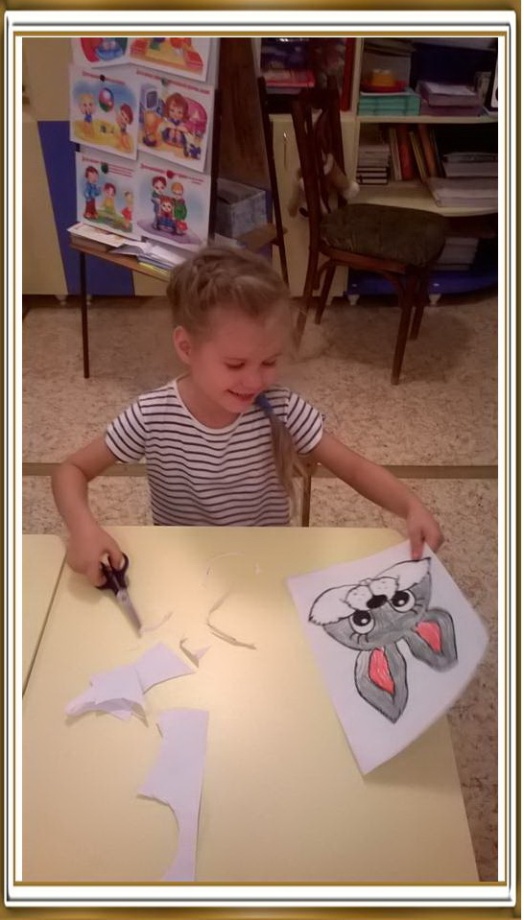 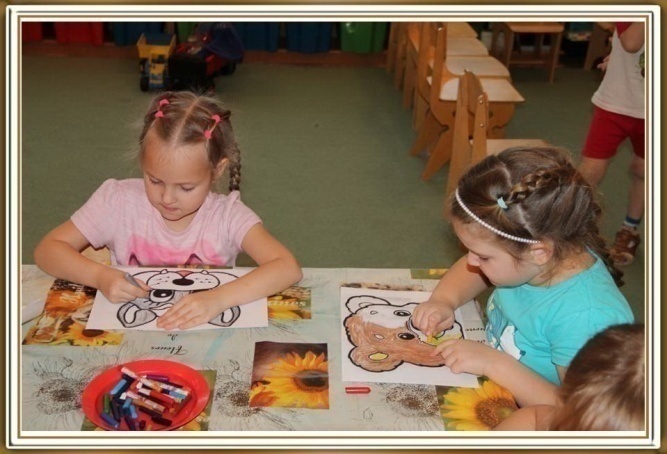 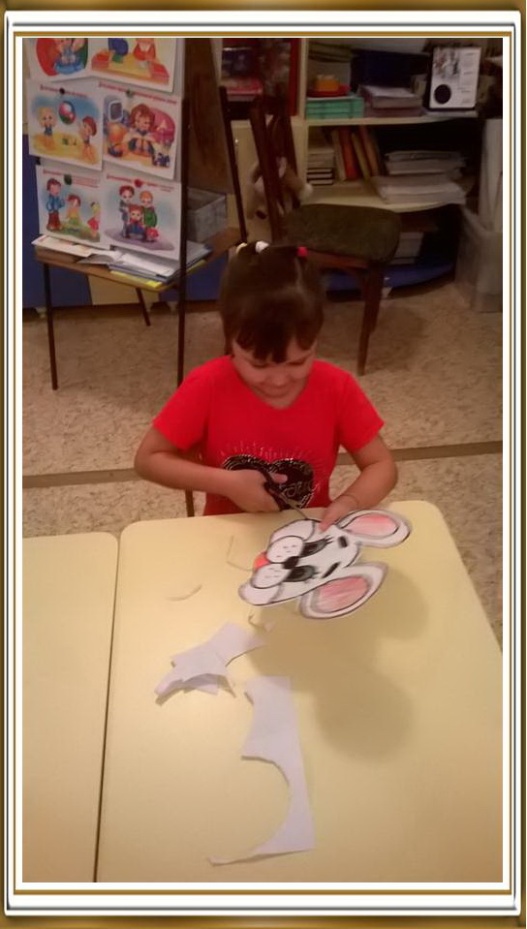 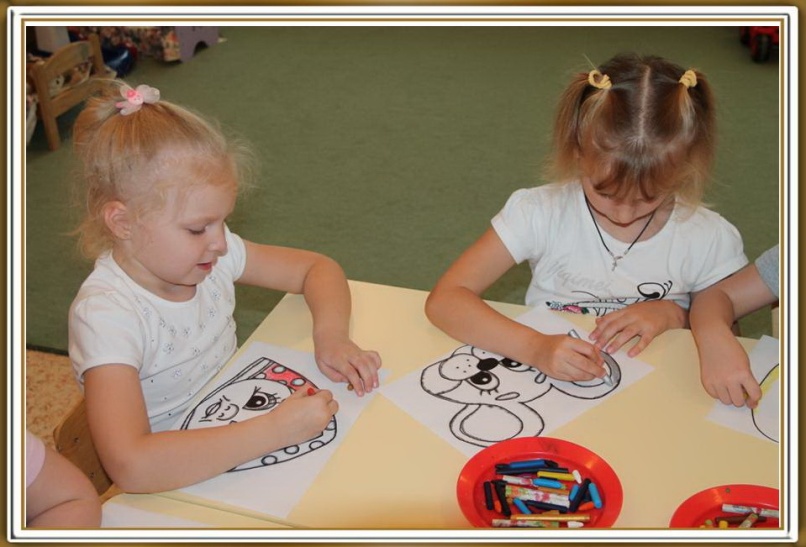 Содержание деятельности
Акция «Волонтеры в гостях у малышей»
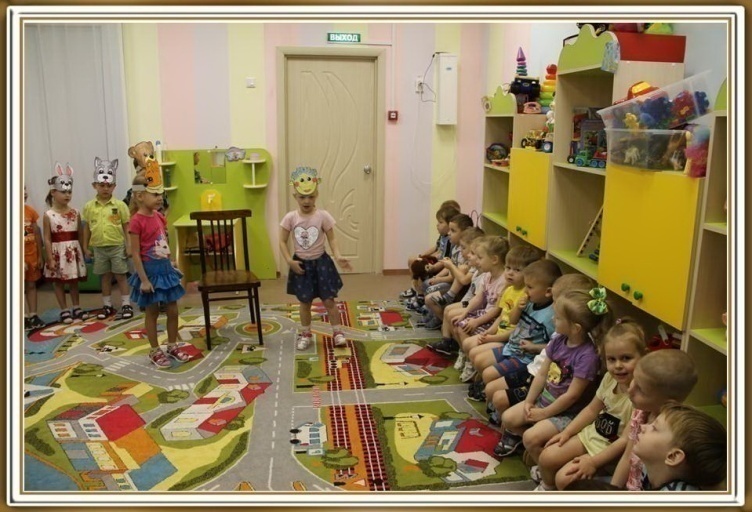 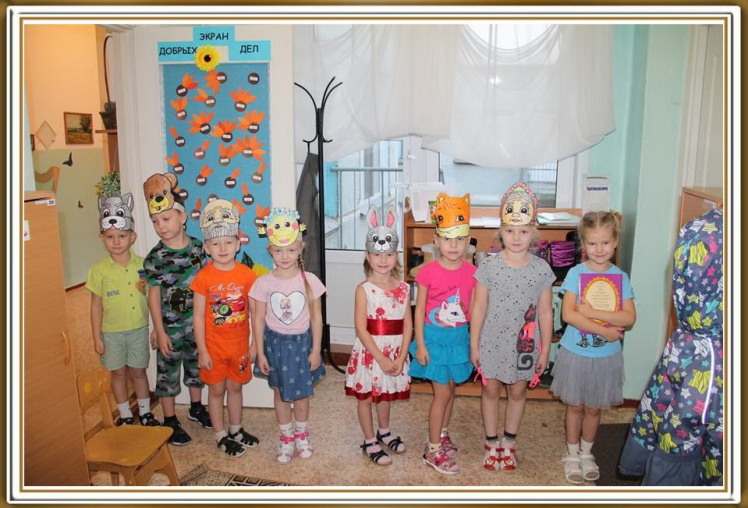 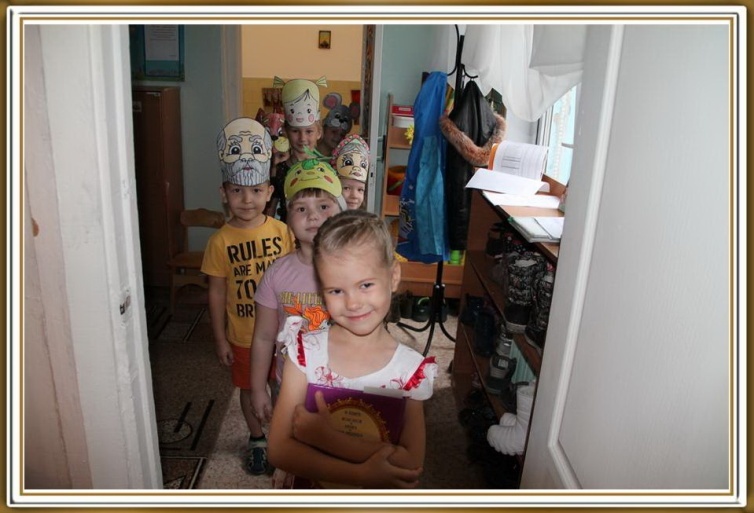 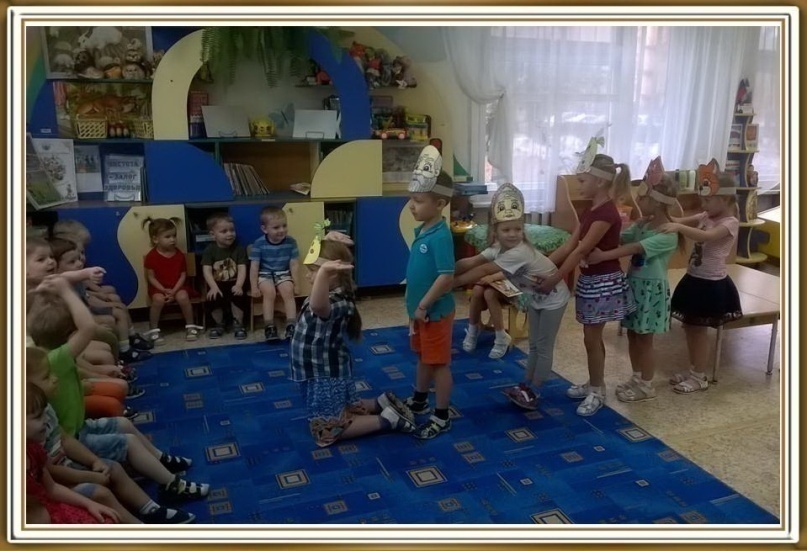 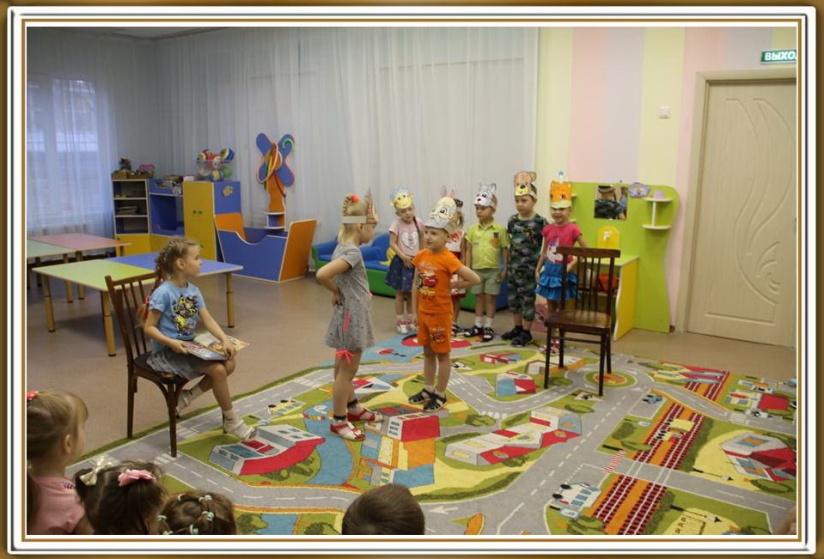 Содержание деятельности
Трудовой десант «Уберём  мусор на участке»
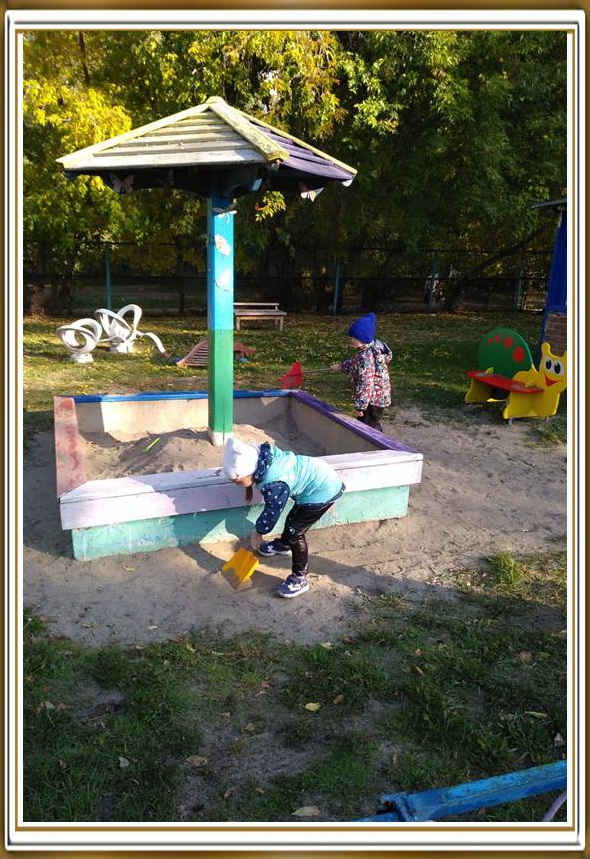 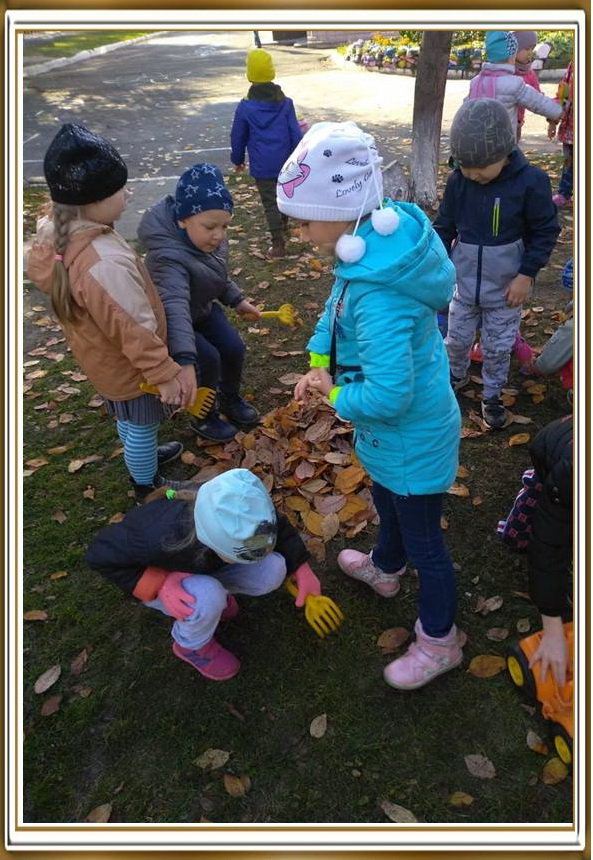 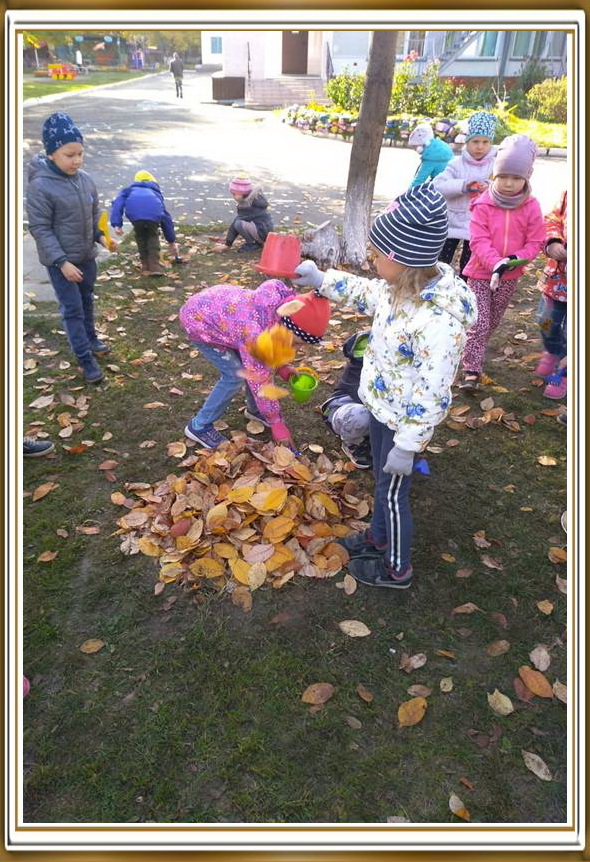 Содержание деятельности
Акция «Неделя добрых дел»
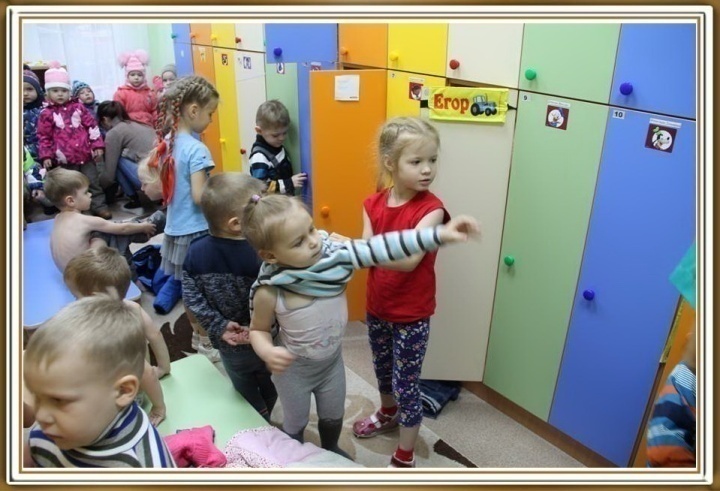 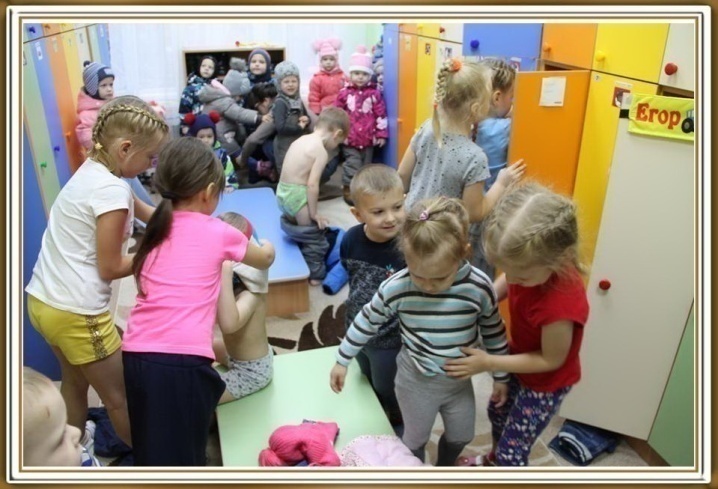 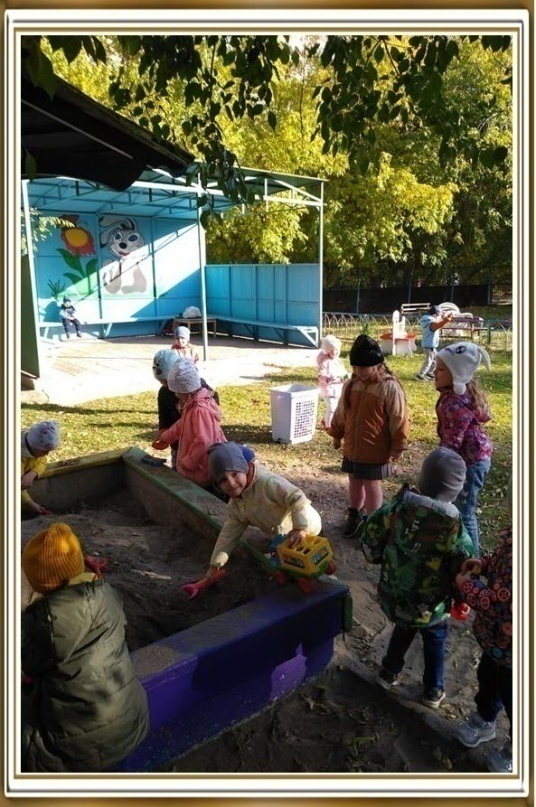 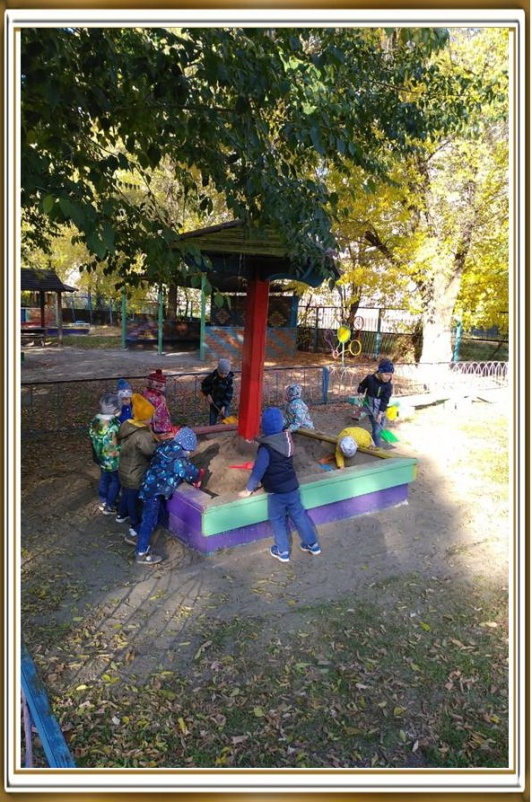 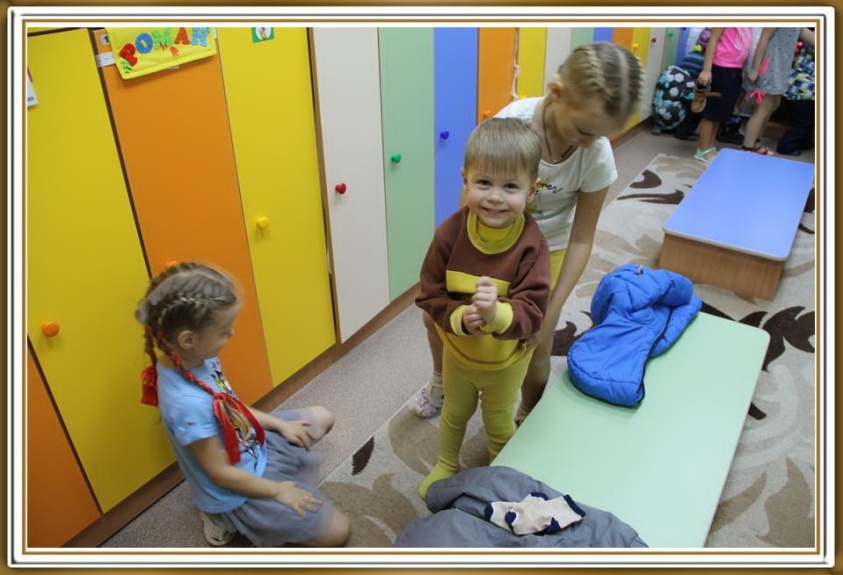 Содержание деятельности
Тематическое правовое занятие 
«Я и мои права, права других»
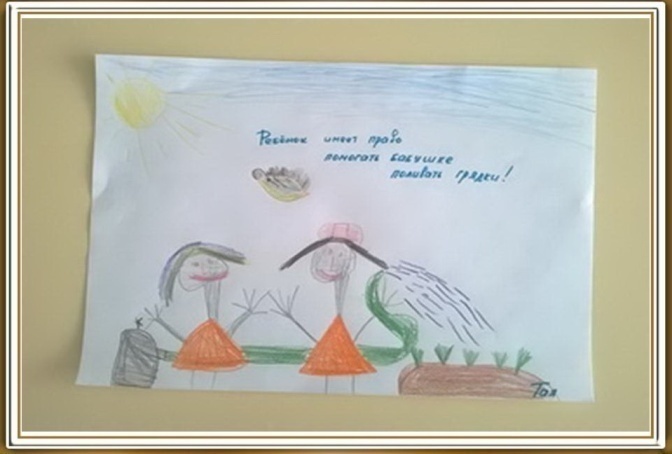 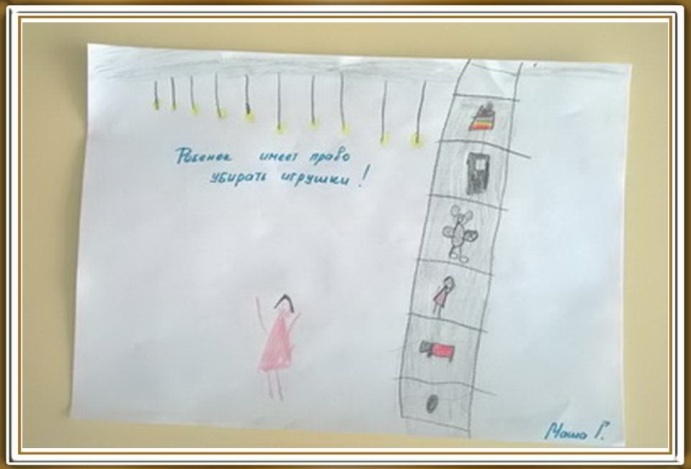 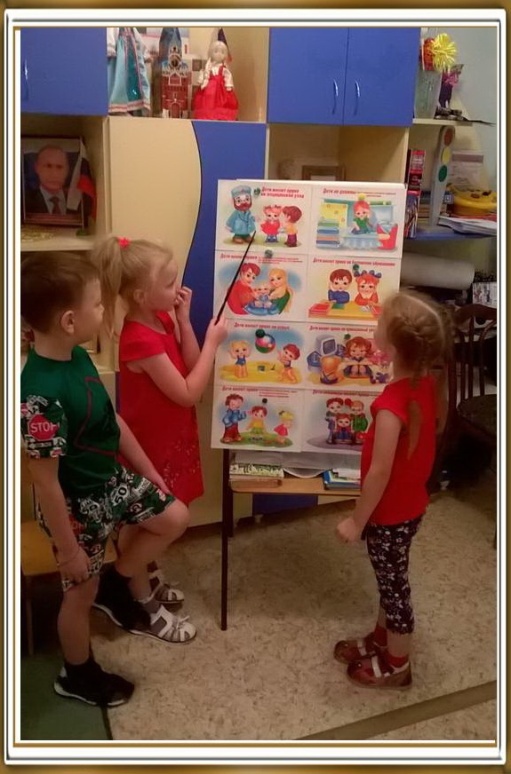 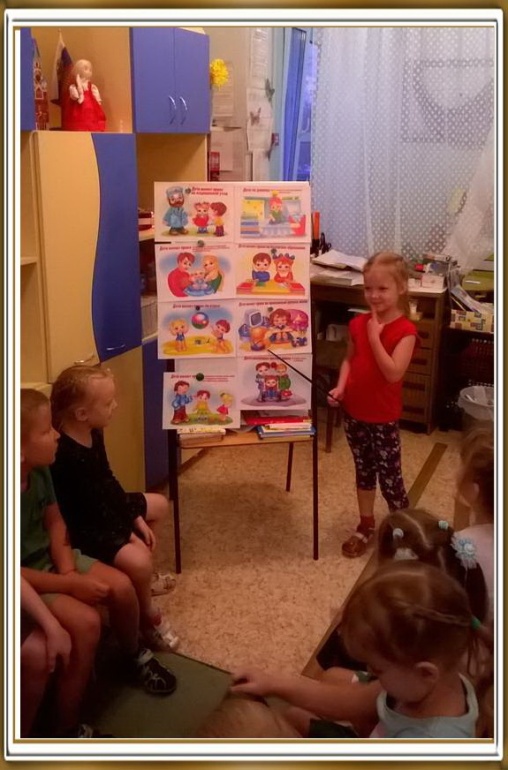 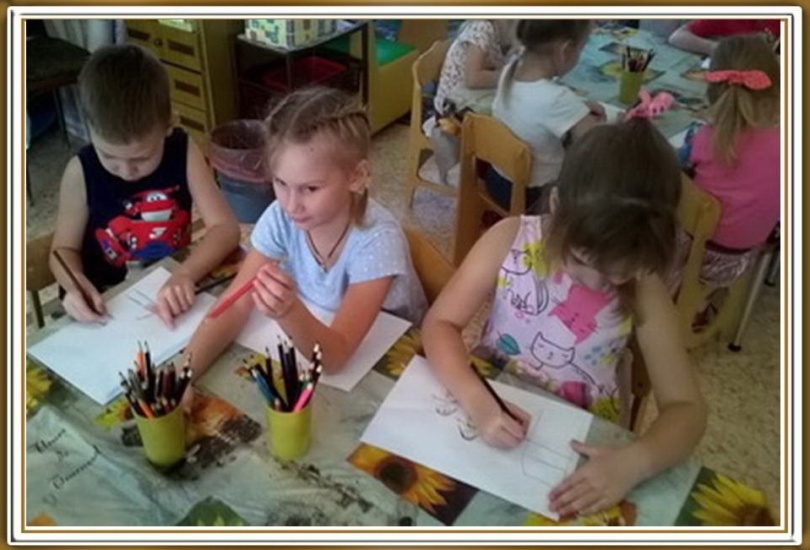 Содержание деятельности
Акция «Добрая почта»
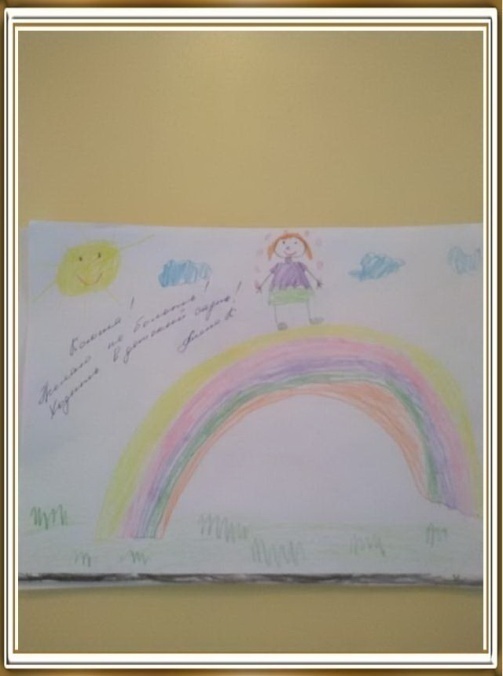 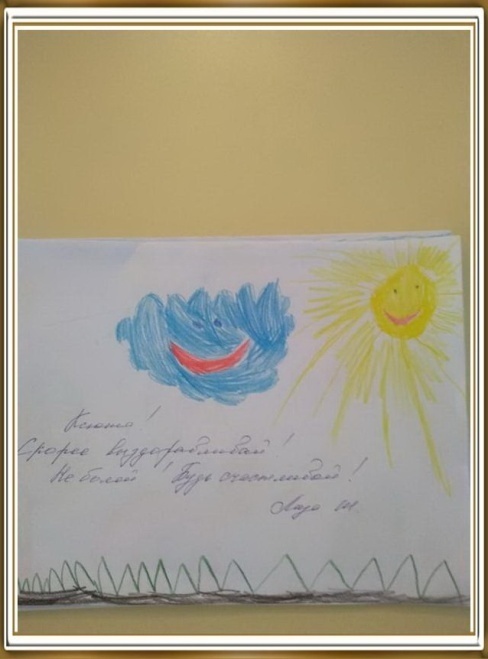 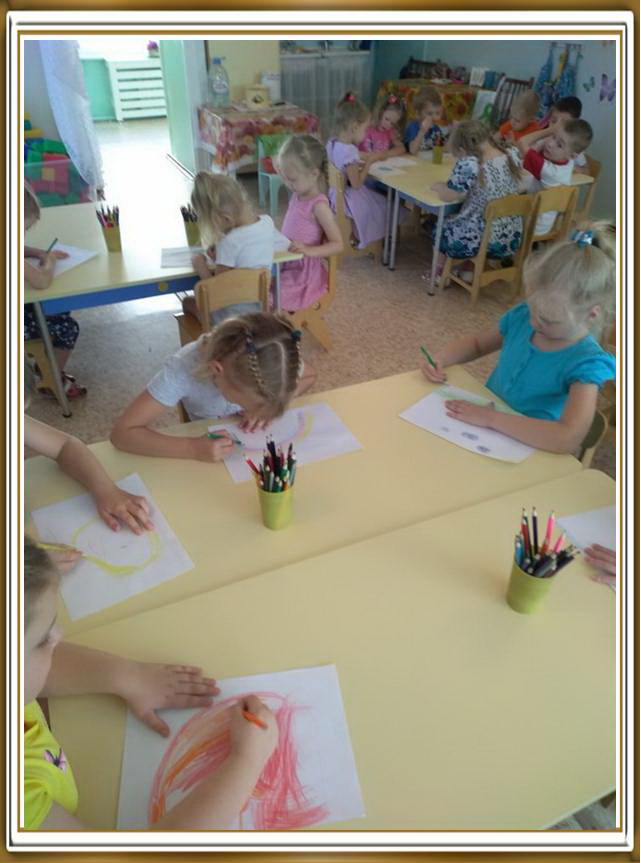 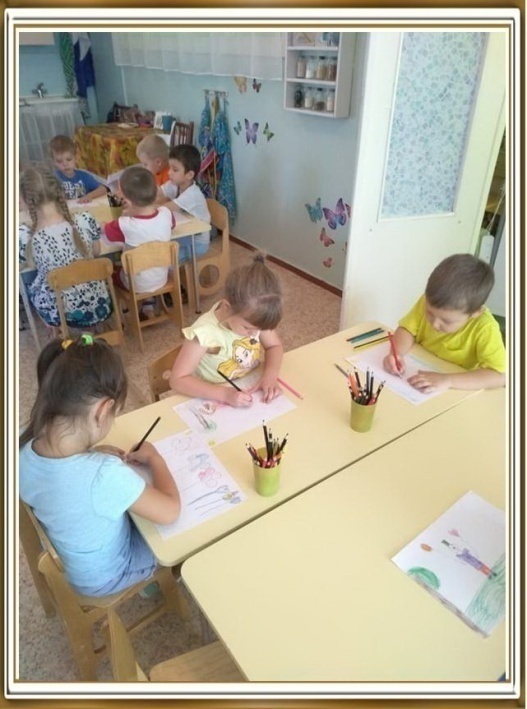 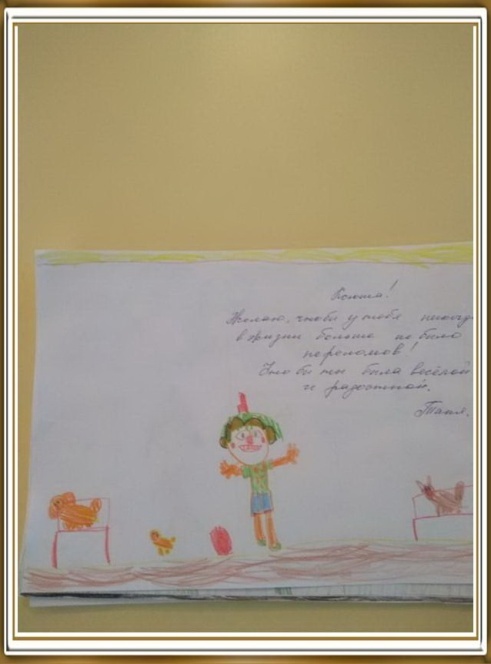 Содержание деятельности
Турнир по хоккею  «Мы за здоровый образ жизни!»
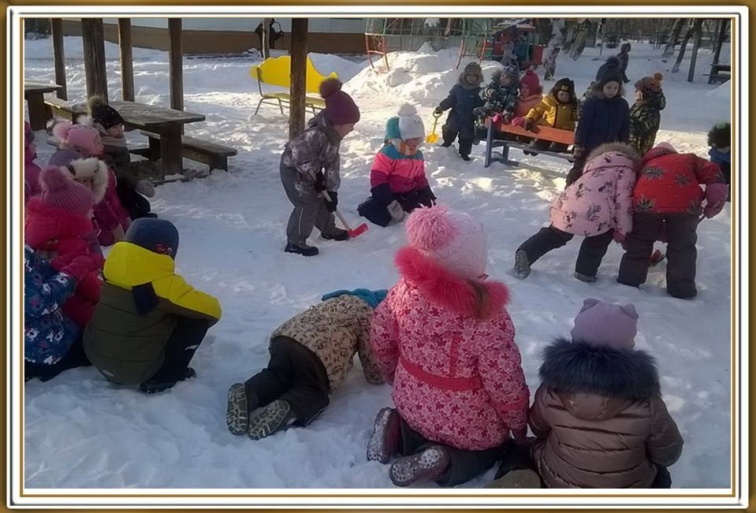 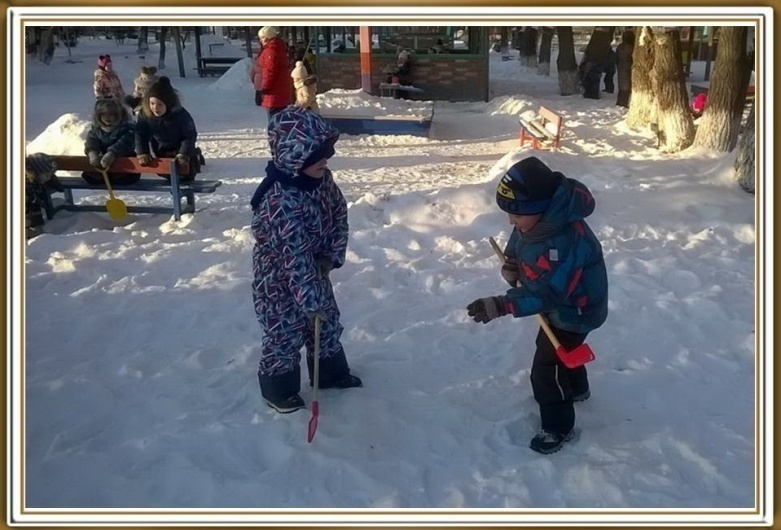 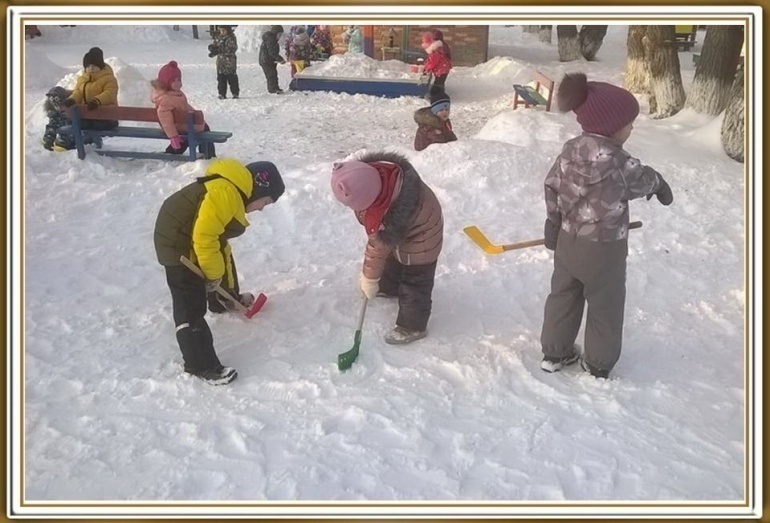 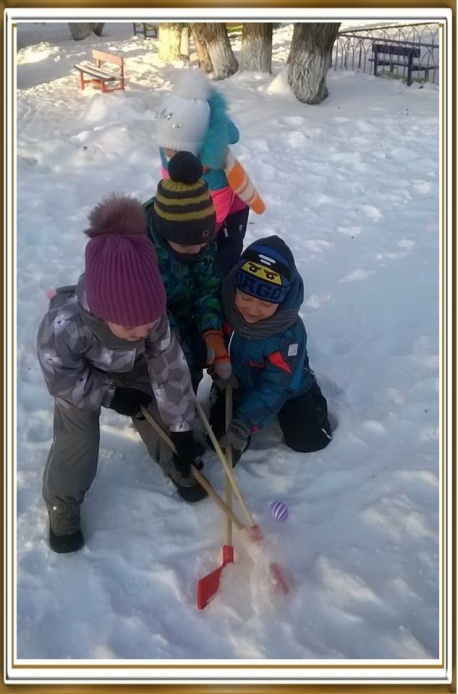 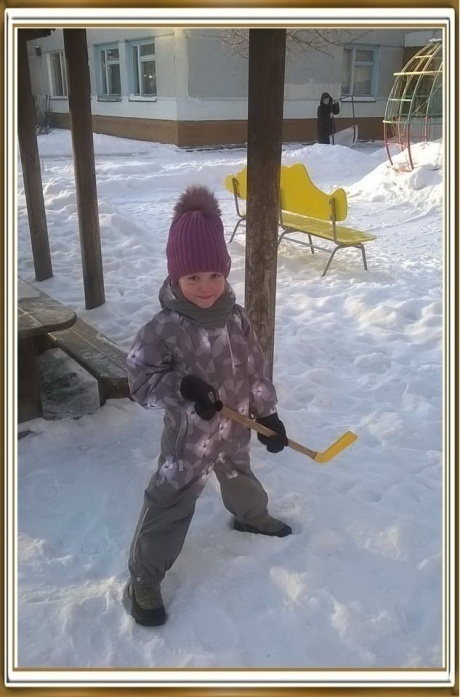 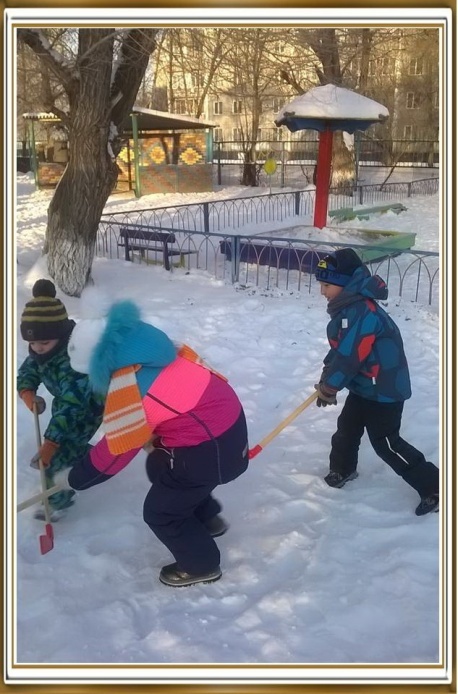 Содержание деятельности
Акция «Дарим приятные сюрпризы малышам»
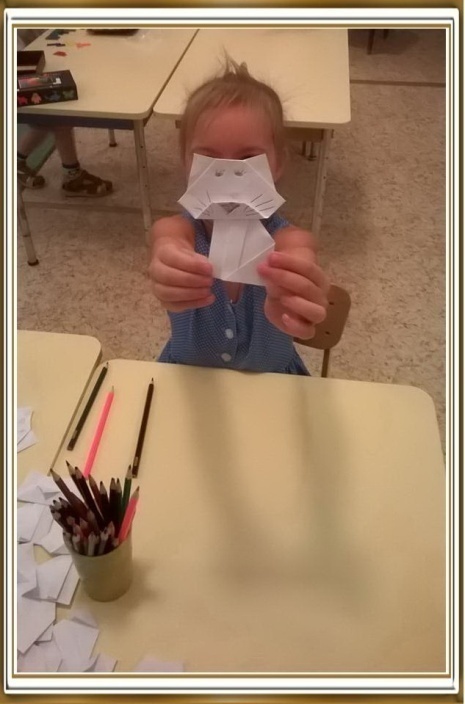 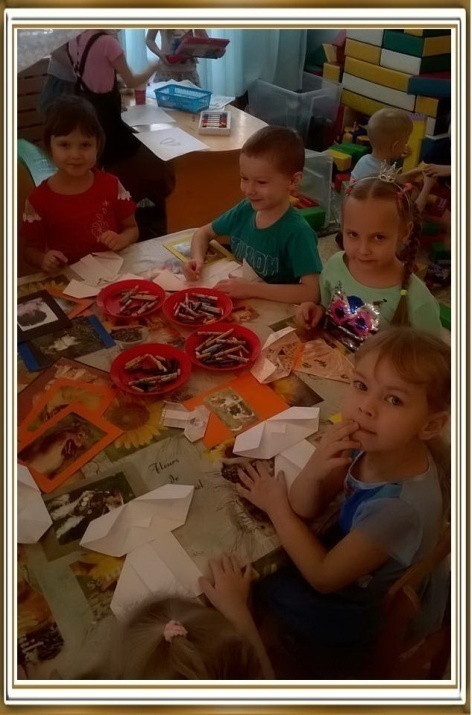 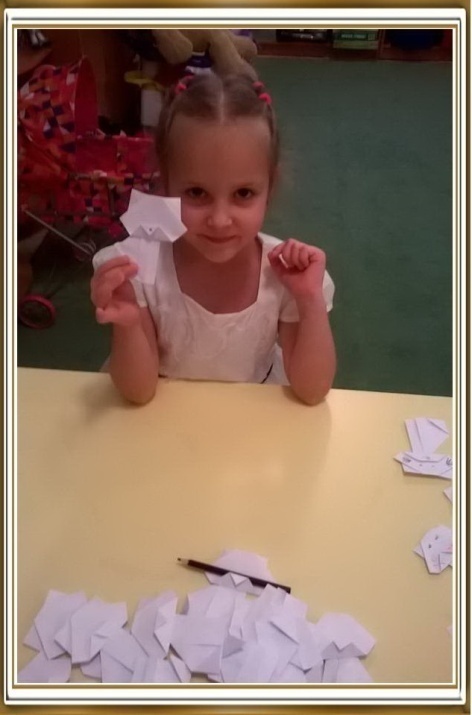 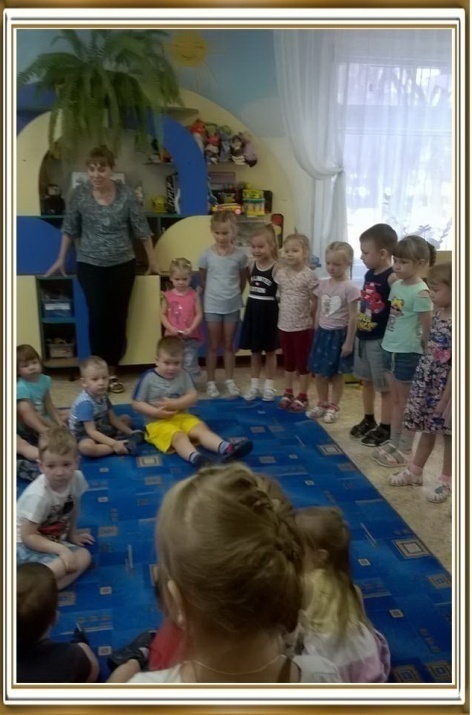 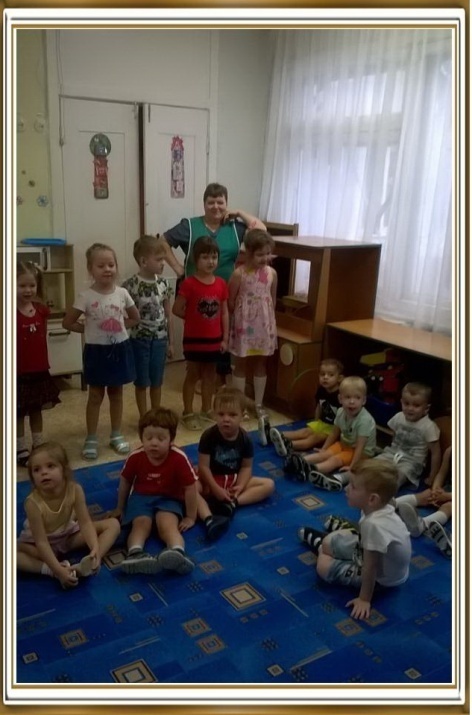 Содержание деятельности
Трудовой десант «Расчистим дорожки малышам»
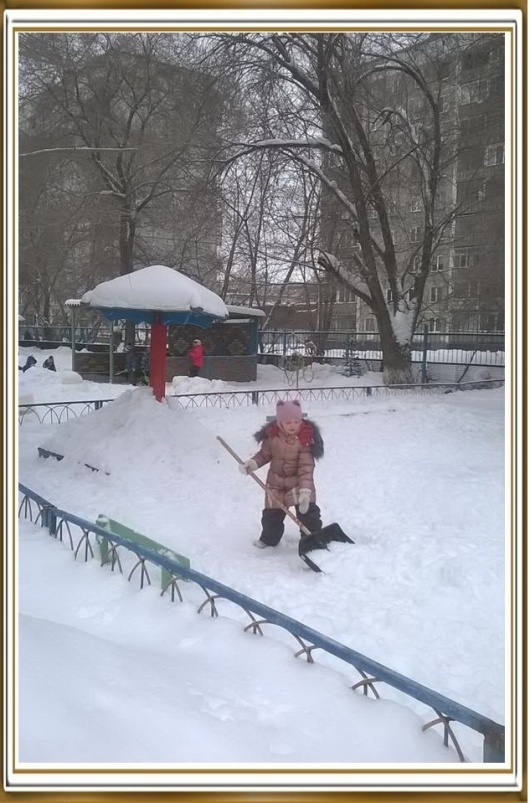 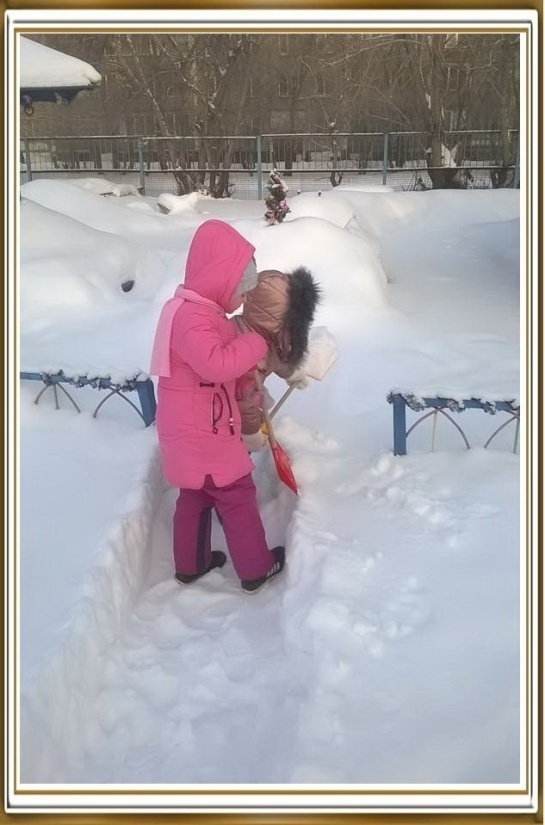 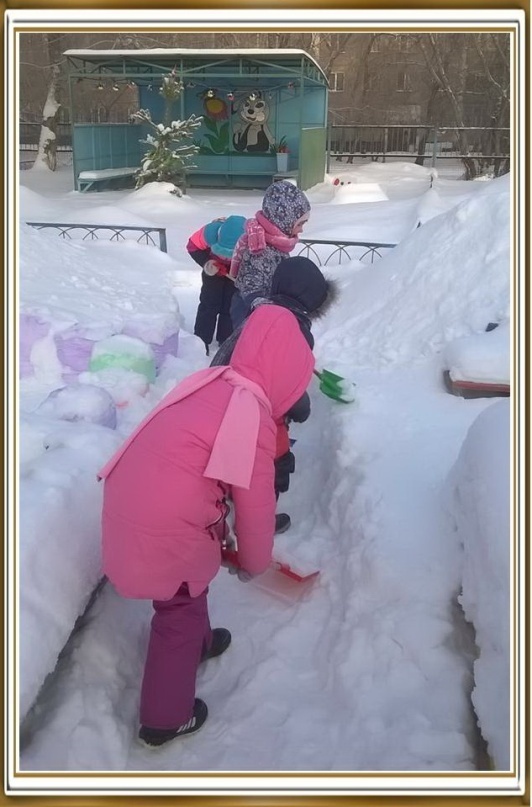 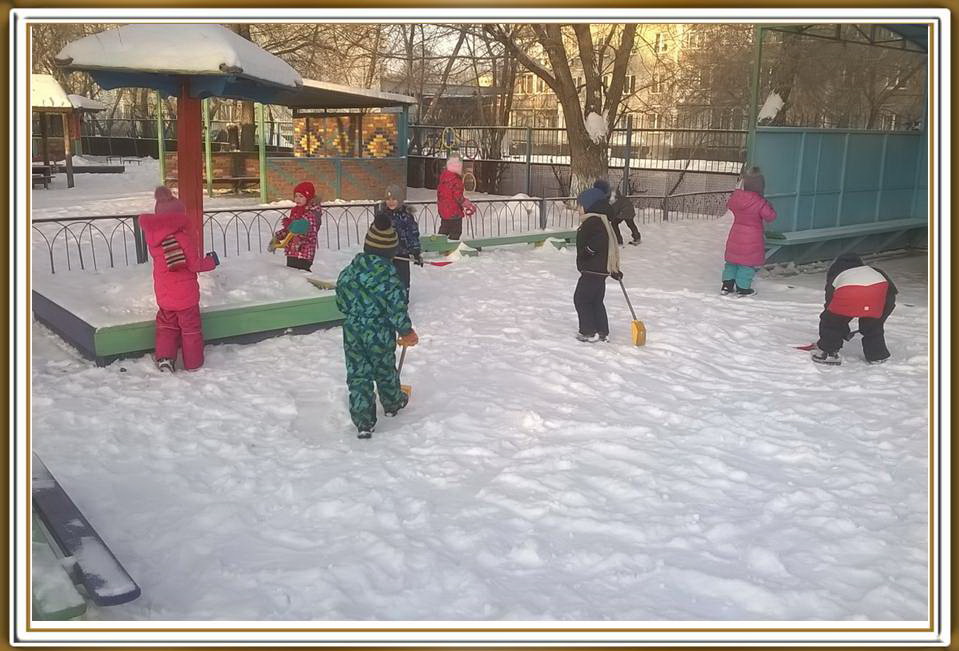 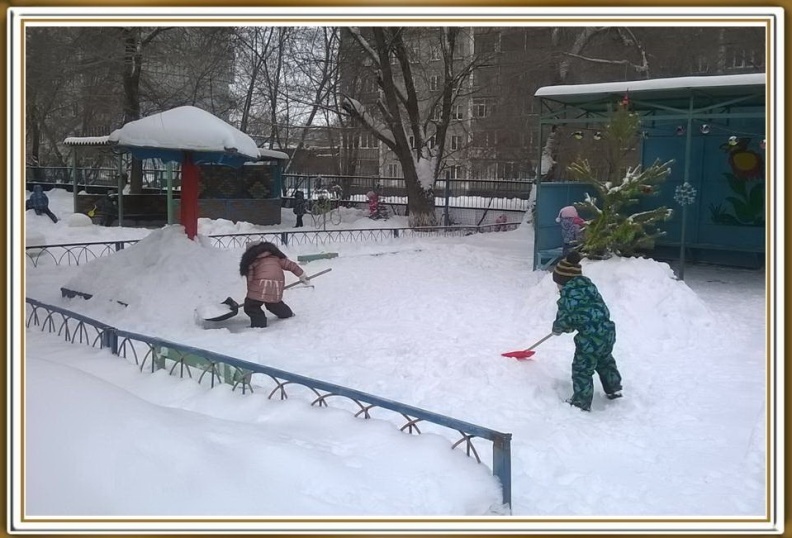 Содержание деятельности
Акция «Помоги братьям нашим меньшим»
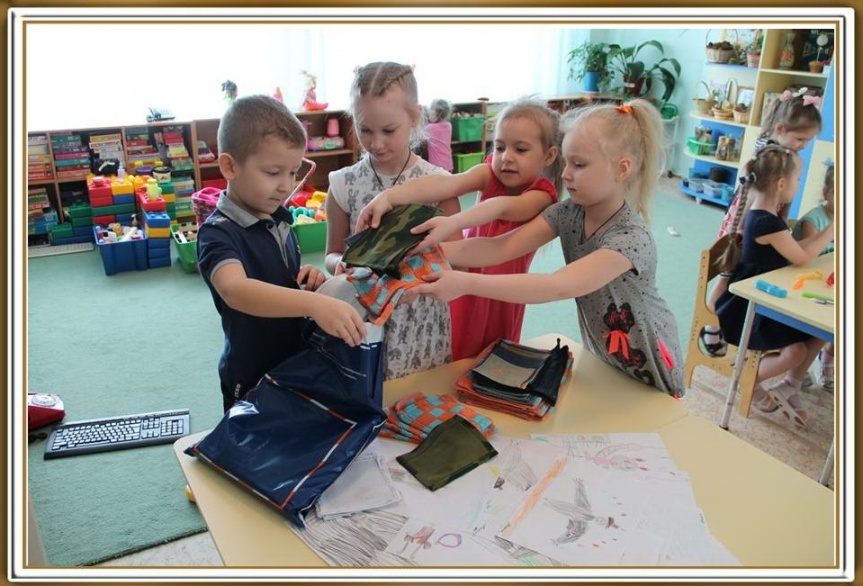 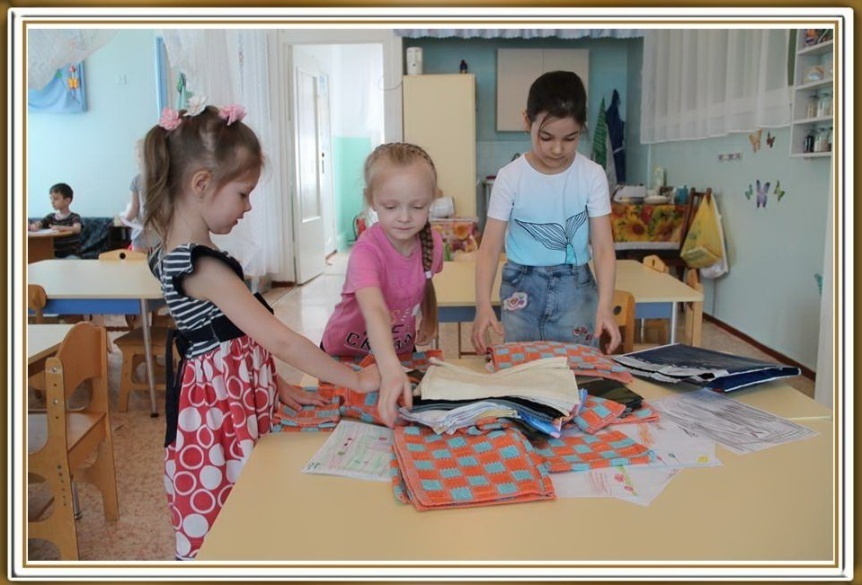 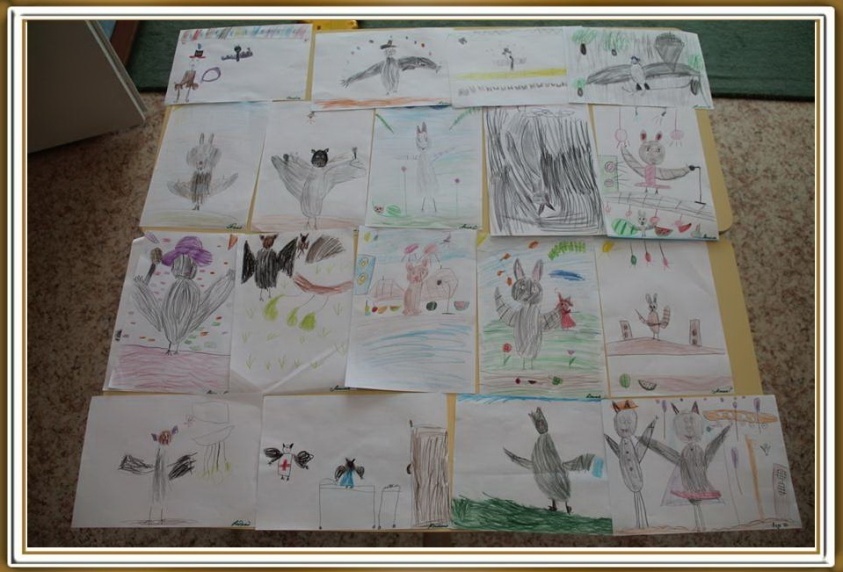 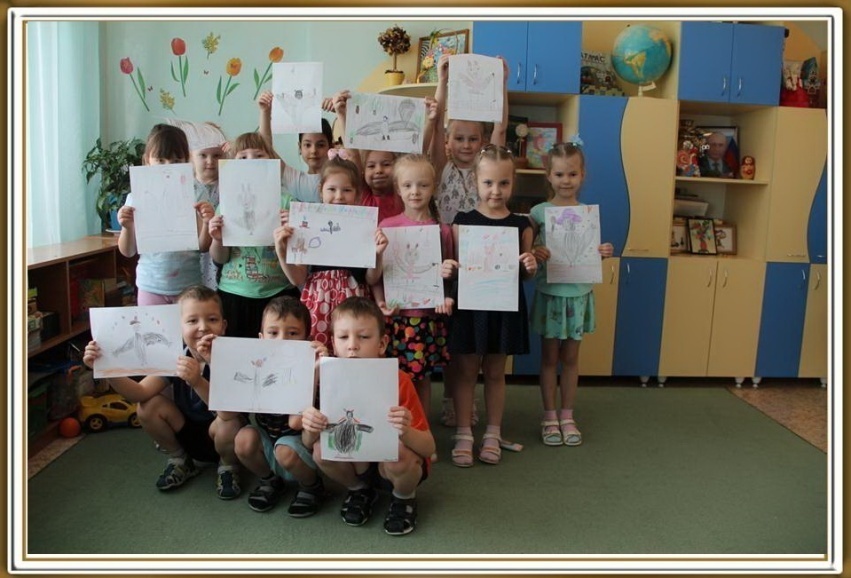 Этапы реализации проекта
III этап - заключительный
(сроки реализации 01.05.-31.05.)
Цель: анализ достижения цели, задач и полученных результатов.

Задачи: 
  определить эффективность работы; 
  презентация результатов работы;
  определение перспектив дальнейшего развития волонтёрского движения (в соответствии с полученными результатами).
Этапы реализации проекта
Предполагаемый результат: 

  создание эффективной системы комплексной работы волонтерского движения в ДОУ; 

  повышение уровня активности родителей в воспитательно-образовательном процессе; 

  овладения педагогами новыми формами взаимодействия с семьями воспитанников.
Этапы реализации проекта
Содержание деятельности:

  Оценка уровня активности родителей в процессе взаимодействия с ДОУ.

  Анкетирование родителей «Уровень удовлетворенности родителей работой ДОУ».

  Анкетирование родителей «Уровень удовлетворенности родителей работой ДОУ по направлению «волонтерская деятельность»

  Оценка уровня проявлений  у детей коммуникативных способностей,  самостоятельности, инициативности, ответственности, принятия и осознания нравственной нормы и эмоционального благополучия в ходе наблюдений, бесед.
Этапы реализации проекта
Презентация и обобщение результатов работы, вручение благодарственных писем семьям, активно участвующим в волонтерском движении на итоговом родительском собрании.

  Представление опыта работы на педагогическом совете.

  Разработка рекомендаций по повышению эффективности работы волонтерского движения.

  Определение перспективы развития волонтерского движения в ДОУ.
Результаты диагностики
Проявление самостоятельности у детей старшего дошкольного возраста
Результаты диагностики
Проявление инициативности у детей старшего дошкольного возраста
Результаты диагностики
Проявление ответственности у детей старшего дошкольного возраста
Результаты диагностики
Проявление коммуникативных способностей 
у детей старшего дошкольного возраста
Результаты диагностики
Уровень сформированности социальных норм поведения
у детей старшего дошкольного возраста
Спасибо 
за внимание!